Warm Up 10/6/2016 Thursday
What is the source of nitrogen dioxide?
Answer
1) Lightning , cars and burning fossil fuels.
Quiz time 10 minutes
http://www.online-stopwatch.com/countdown-timer/
Study GuideEnergy and Water Cycle
1) Know the definition of convection currents.
Answer; A consistent flow of ocean water due to unequal transfer of heat.
Energy and Water Cycle
2) What is the driving force of the water cycle?
Sun
3) How does heat energy move? (From ____ to _______)
Convection. Hot air to cold air. (Hot air rises , cold air sinks.
Energy and Water Cycle
4)What is the water cycle?
The way our water “recycles” itself; the flow of water through the atmosphere and the earth.
5) Name at least three important processes in the water cycle.
Evaporation, condensation, precipitation, runoff, infiltration.
WIND
6)Name all of the global winds and the approximate latitudes they are in (or approximately their location)
Equatorial Doldrums (Equator), Trade Winds (up to 30* north and south lat.), Westerlies (30*60*north and south latitude) and Polar Easterlies (60* 90*north and south lat.)
Wind
7) Which global wind contributes to majority of the weather in the US?
 The westerlies
8) What is wind?
Movement of air due to unequal heating of the earth.
Wind
9) What is the Coriolis Effect?
Winds and currents will curve (instead of going straight) due to the rotation of the Earth.
10) Name the local winds.
Sea breeze and land breeze.
Wind
11)Which direction does sea breeze come from?
    From the sea to the land.
12. Which local wind happens during the day?
    Sea breeze.
Air masses and Fronts
13)What is an air mass?
A large body of air that has relatively the same temperature and humidity.
14)Do air masses move?
     Yes, usually slowly.
  15)What is the source region of an air mass?
Where an air mass gets its characteristics from.
Air masses and Fronts
16) What is a front?
The leading edge of an air mass. It is where two fronts meet.
17) List the four types of fronts we discussed.
Cold Front, Warm front, stationary front, occluded front.
Air masses and Fronts
18) Draw the symbols for all four fronts
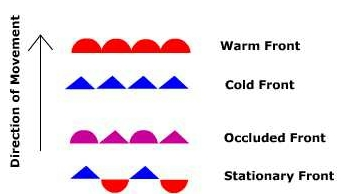 Air masses and Fronts
19) Compare and Contrast the weather at each front.
Cold fronts usually bring cooler weather, clearing skies, and a sharp change in wind direction.
A warm front brings gentle rain or light snow, followed by warmer, milder weather.
A stationary front may bring cloudy and wet weather to the area.
Occluded fronts are characterized by dissipating storms with light to heavy sustained precipitation.